Sustainability Writ Large
Managing at the Landscape Level
[Speaker Notes: Define sustainability and apply to large landscapes (if we value complex, dynamic and diverse)
Introduce qualitative aspect  implies careful choice of measurement
Stewardship model preserves/sustains landscapes for the future]
Fermilab Neighborhood
[Speaker Notes: 6800 acres or 2750 hectares
Currently surrounded by residential, commercial and industrial development]
Community Types
[Speaker Notes: Patchwork of community types – microcosm of northern Illinois land uses.

Only about 1/8 of the site is developed.]
Restored Prairie
[Speaker Notes: Over 1000 acres]
Woodlands
[Speaker Notes: 1000 acres]
Lakes and Ponds
[Speaker Notes: Several hundred acres of wetlands and open water]
Corn
[Speaker Notes: Over 1000 acres of non-native grassland and over 2000 acres of cropland – typical for Illinois]
40 years ago…
[Speaker Notes: Aerial from 1973 when Lab has just started
Relatively undeveloped around the perimeter.

So, if we’re only interested in the quantity of open or green land, we’ve been successful at preserving it for the future.
Reasonable to assumethat if Fermilab wre not here, it would have been developed.

But here is where the notion of quality becomes important.]
Fermilab’s Ecological Identity
[Speaker Notes: Another way to put it is “How valuable is this space for the future occupants”?
If we ask about the quality of this open space, one measure is its ecological quality.
Fermilab has evolved a stewardship model in order to  maximize the ecological value of the site.

What does this mean? I alluded at the beginning to diverse biological communities, and biodiversity is a good measure of ecological quality because it correlates well with other measures.
Biodiversity also desirable for practical reasons (potential resources) and aesthetic.
Diverse plant communities ultimately provide habitat for similar diversity in fauna.]
Whitetail Deer
Coyote
Green Heron
Butterfly on Spring Beauty
[Speaker Notes: Should say at this point that implementing this stewardship model requires a lot of volunteer help and…
An important aspect is that through the connection of employees and volunteers to the land in this way, they become invested in the resource.]
Volunteer Clean-up Day
[Speaker Notes: Highly valued resource for the present as well as the future.

I want to talk a bit about the restored prairie at Fermilab as an example of this stewardship strategy .]
Restored Prairie
[Speaker Notes: The prairie restoration was begun in a small way in 1975 and was expanded each year until about 10 years ago.
This is a great example of how this stewardship model results in an ecologically functional resource that preserves the functions, including aesthetic and historical.
Pre-settlement patchwork of prairie, wetlands and oak savannas that reached from Dakotas and Iowa.
Part of the motivation is this idea of preserving a valuable resource for the future as well as for the present.]
Hand Collecting Seed
[Speaker Notes: Maintaining a prairie restoration requires a commitment to active manage indefinitely.
I mentioned the work of volunteers earlier, and here, volunteers are hand collecting seeds for processing…]
Seed Processing
[Speaker Notes: …and eventual replanting.]
Prescribed Fire
[Speaker Notes: A very important tool for managing prairie is prescribed burning – a very time and labor-intensive activity that obviously carries some inherent risk unless sufficient care is taken.

This invites the question, “Why not just mow it”? But of course that would mean releasing significant amounts of greenhouse gasses and other pollutants into the air, and more importantly would drastically reduce biodiversity.

This approach is not limited to prairies. Other ecosystems on the site are managed in similar fashion and require similar commitments of resources.]
Deer Management
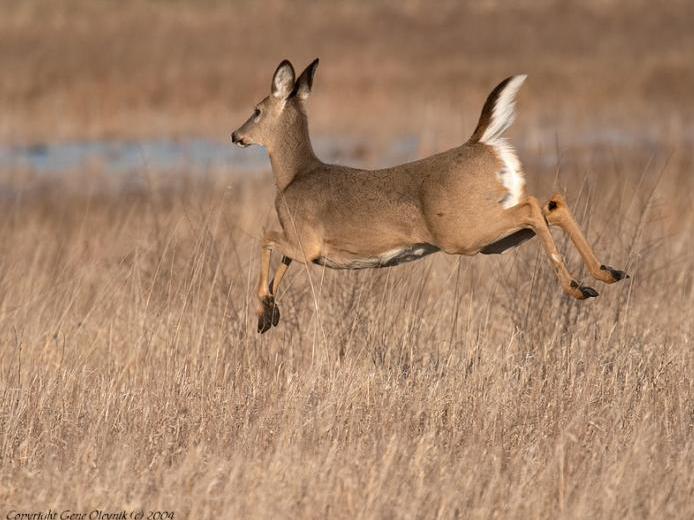 [Speaker Notes: Another activity that plays into this overall management strategy is whitetail deer management
Late 1990’s ~750 animals. Density resulted in huge amount of pressure on forested areas.
Since then, we have managed by annual culling  down to 150 individuals  allowed forests to regain a more “natural” level of diversity.]
Triple Bottom Line
Environment
Sustainability
Economics
People
[Speaker Notes: A complete sustainability approach requires more than just taking care of the physical environment. 
The “triple bottom line” looks at costs and the results of actions on people as well, and 
true “Sustainability” must reside in the intersection.

When we design buildings  healthy and pleasant workplace for occupants

At the landscape level, this means paying attention to the ways in which present and future occupants interact with and understand the resource. Because the resource is more valuable to the extent that people understand and appreciate it.]
Spring Butterfly Walk
[Speaker Notes: To that end, we provide many opportunities for employees and the public to learn about the ecological aspects of the site.]
Lederman Science Education Center
[Speaker Notes: The Lederman SEC runs programs for 1000’s of K-8 students each year, including many ecology oriented programs.]
Bioenergy Plots
[Speaker Notes: Fermilab is one of 7 NERP, so outside researchers can work here.
Here is ANL bioenergy project.

Also working on soil dynamics,
CO2 flux,
Carbon sequestration]
Fermilab Natural Areas
[Speaker Notes: In 2006, a not-for-profit corporation called FNA formed to assist the lab in fulfilling this strategy.]
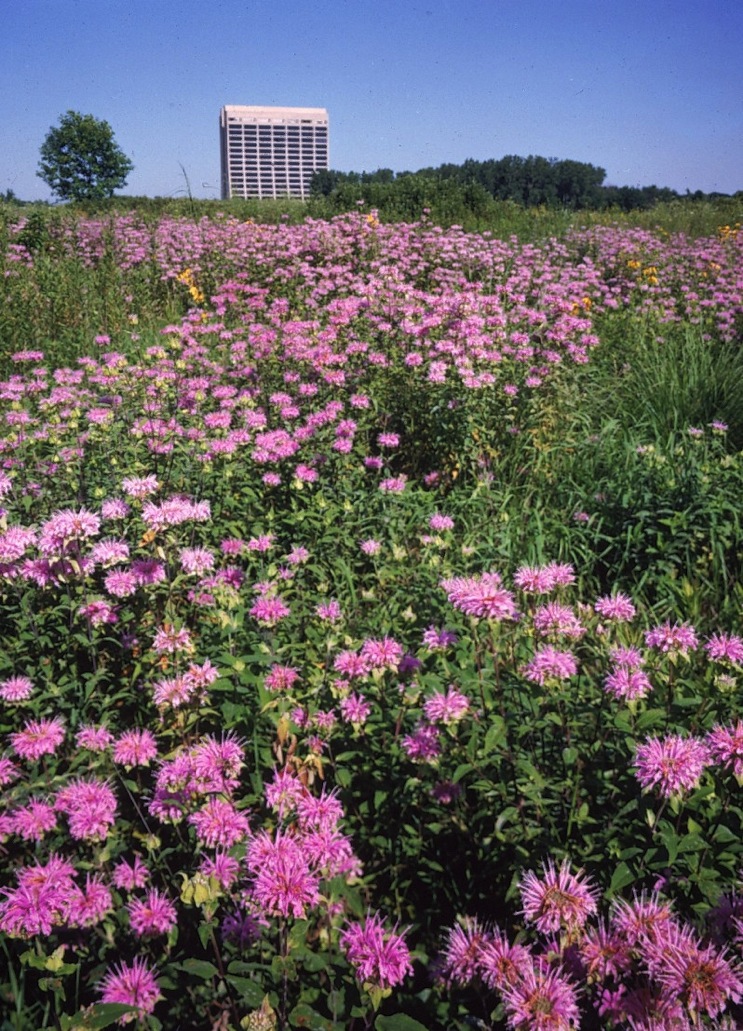 Fermilab as an Ecological Entity
[Speaker Notes: Future?

More restoration
More research
Organic farming
Convert ag to natural

What have to do with Sustainability?
Think of the larger resource as worth sustaining; think about the quality of the resource.

The landscape of the future is a product that todays actions make possible.]
Questions?